Our Earth Making Less Trash
By Peggy Hock
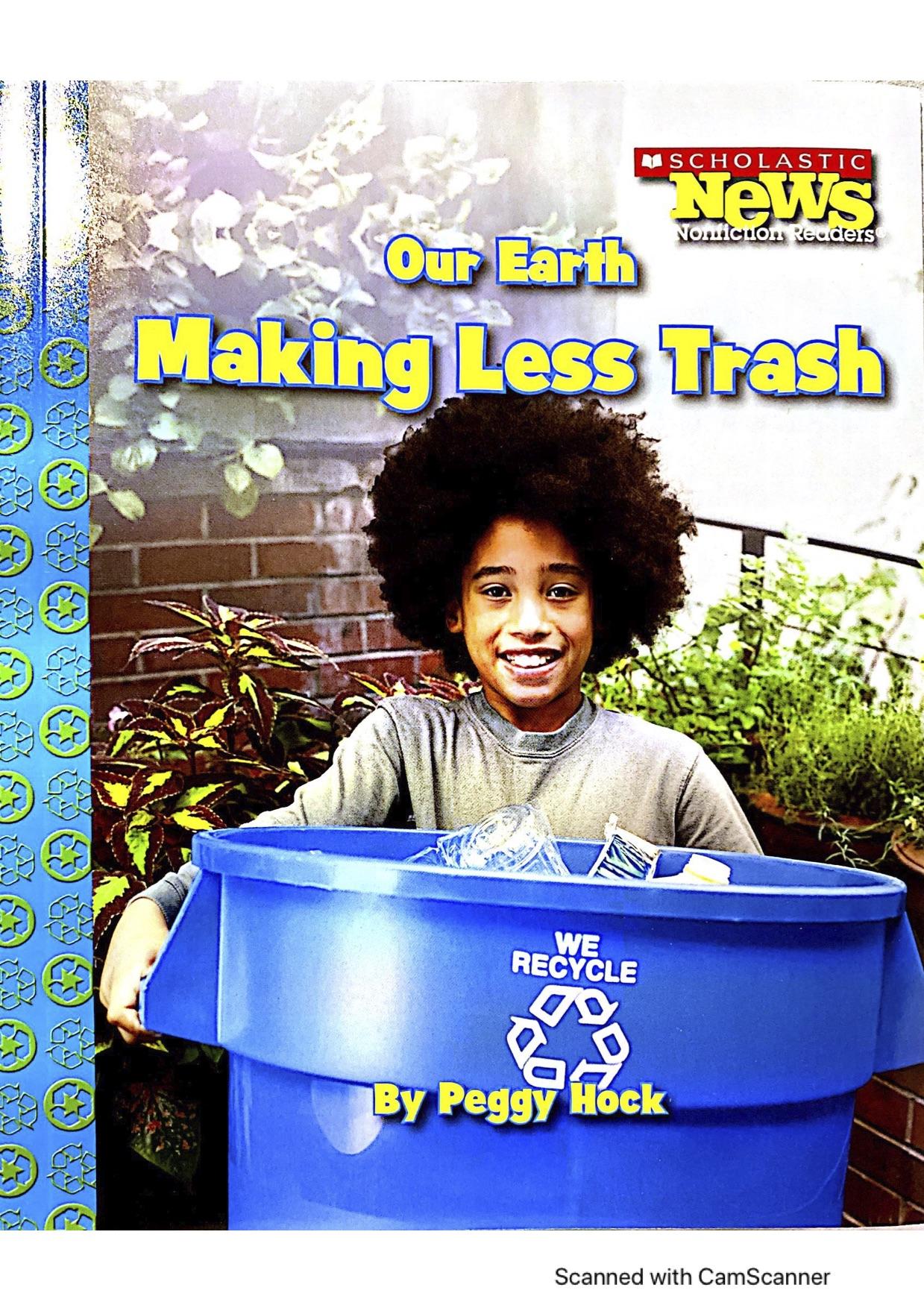 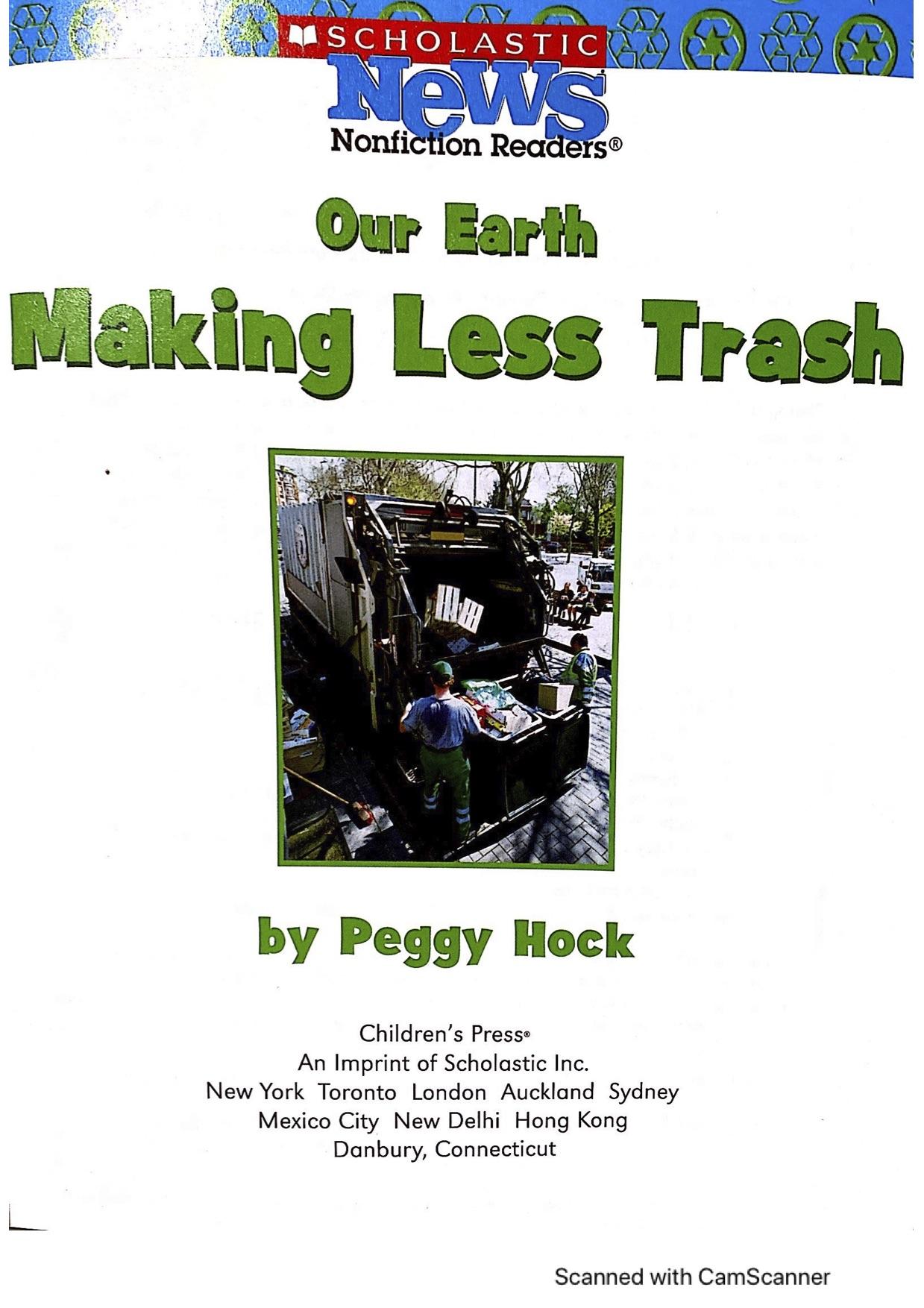 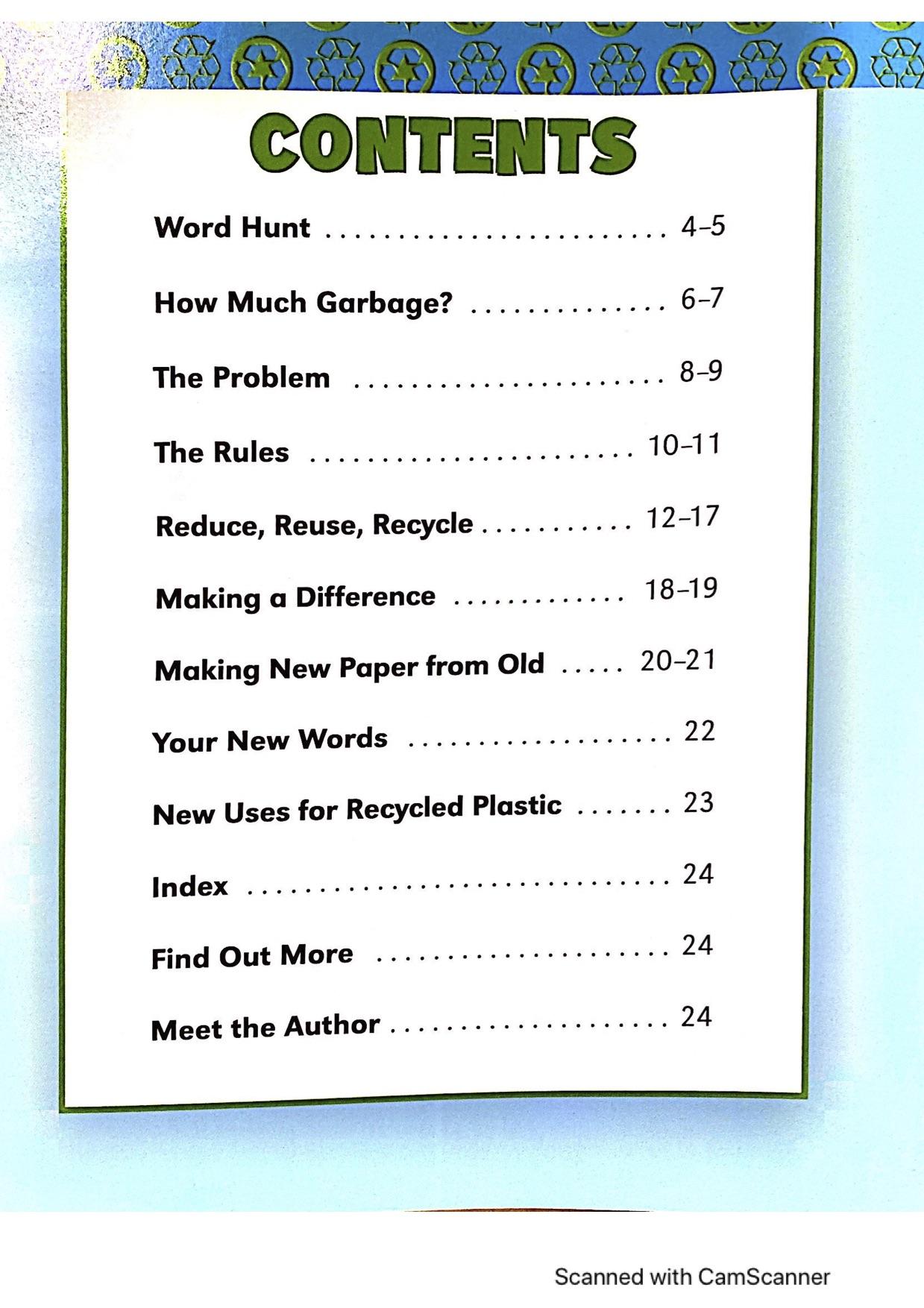 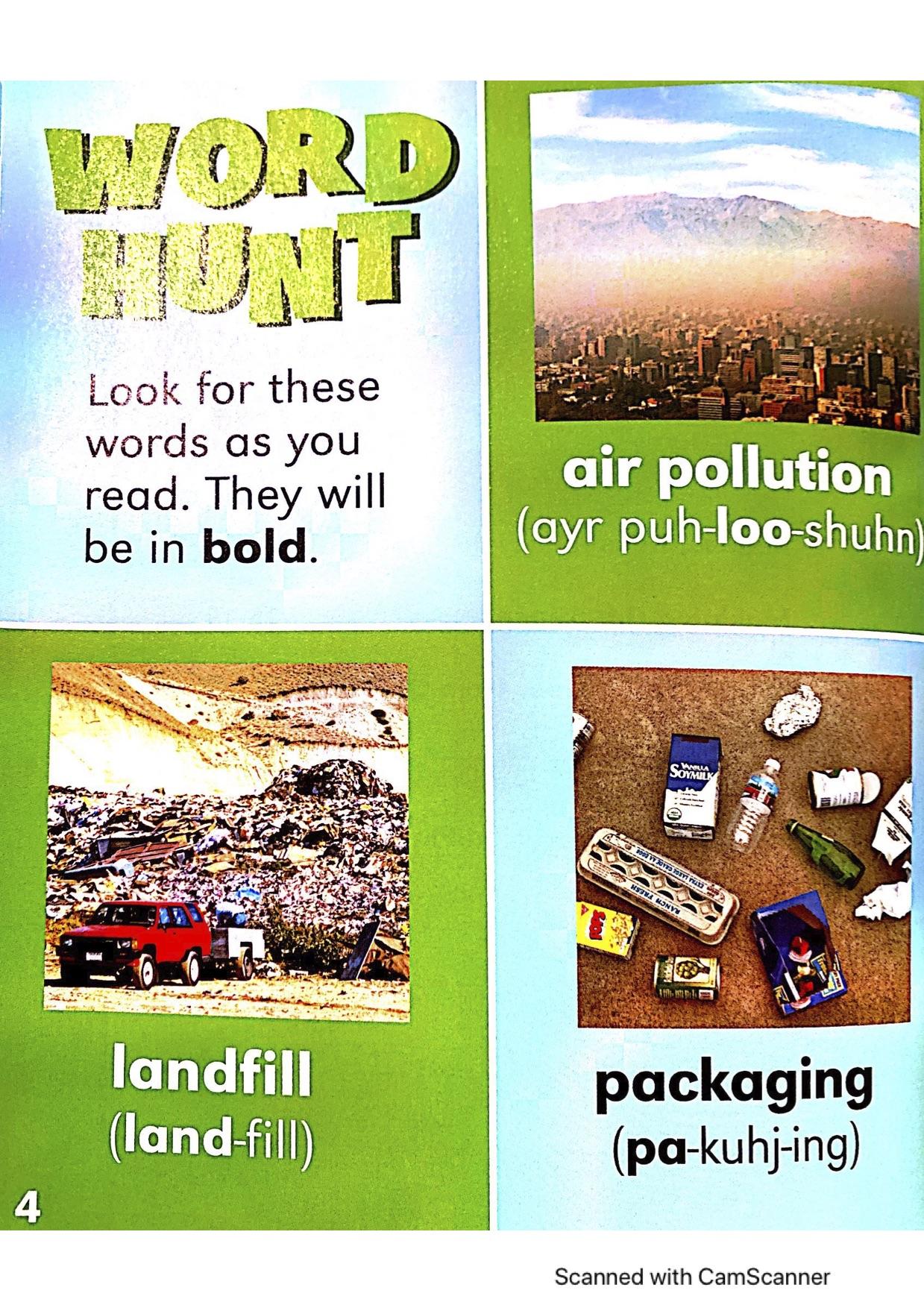 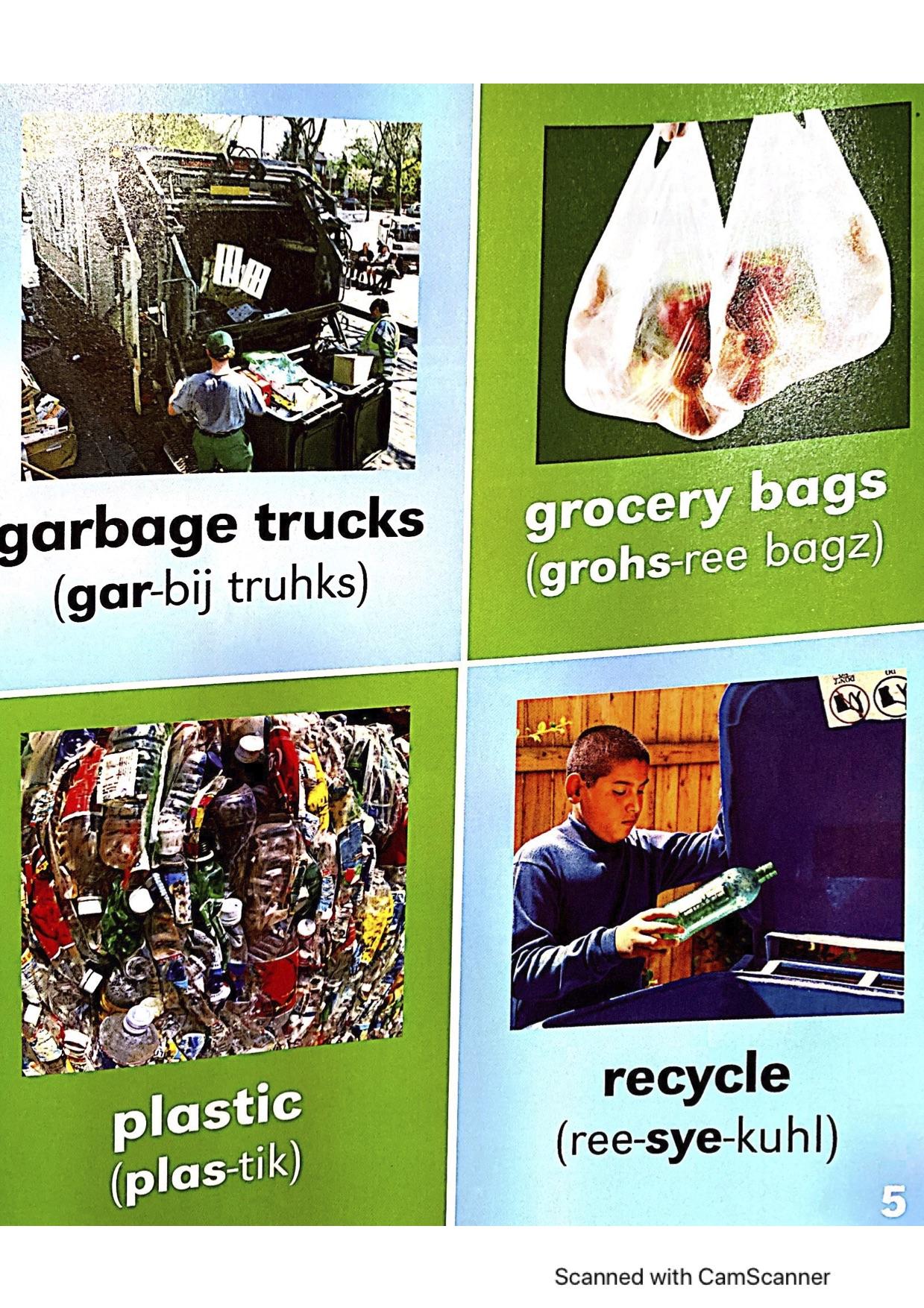 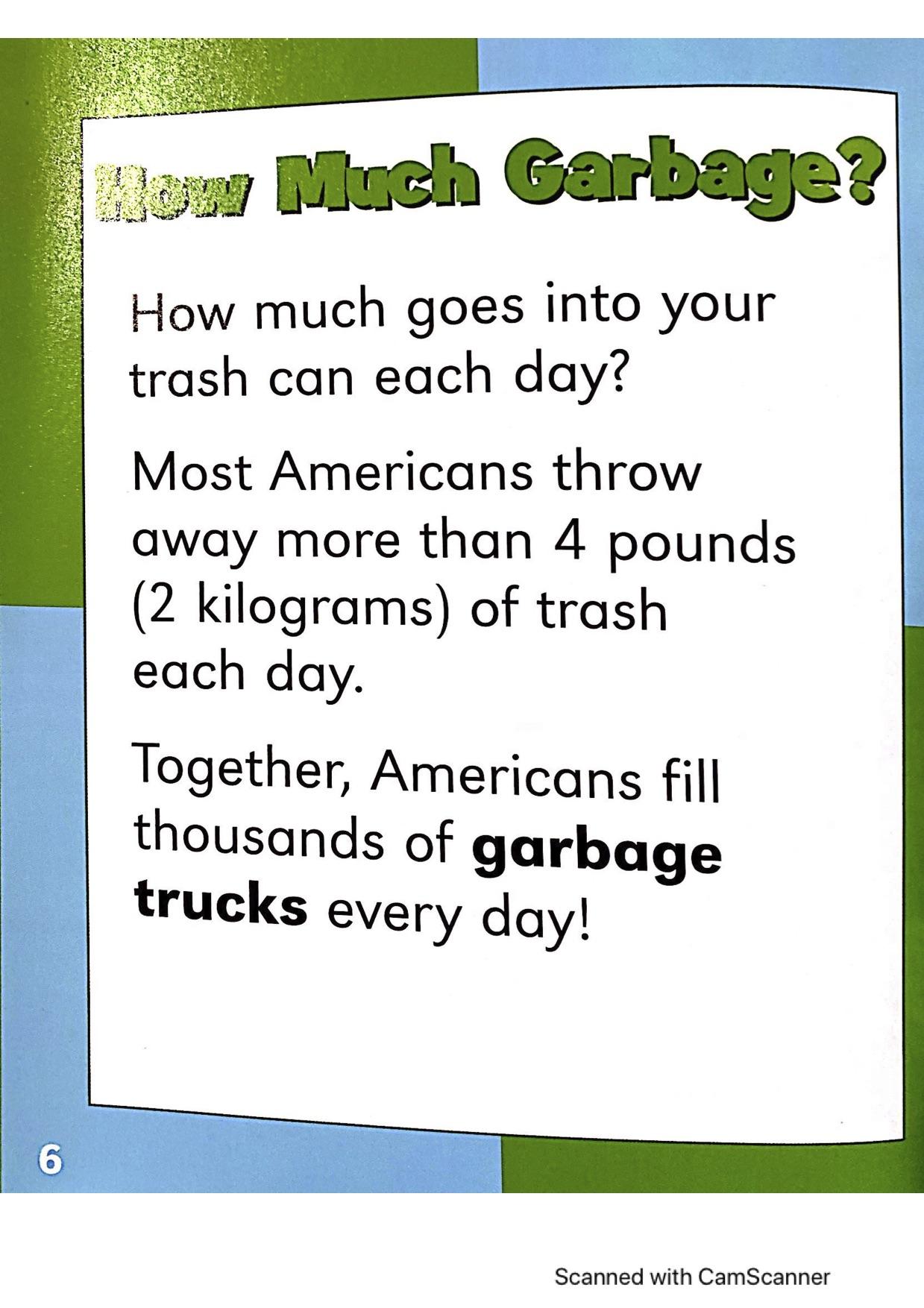 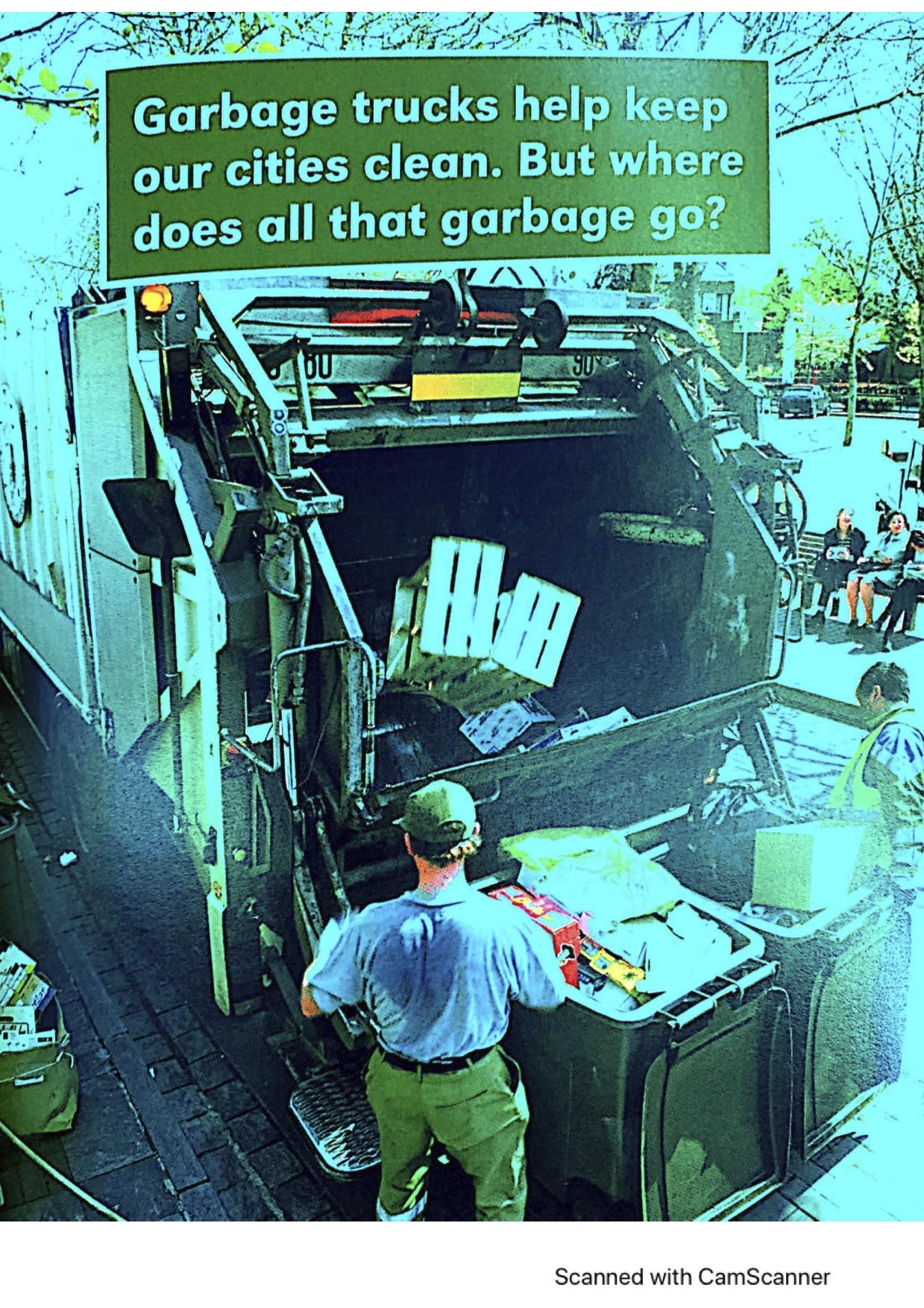 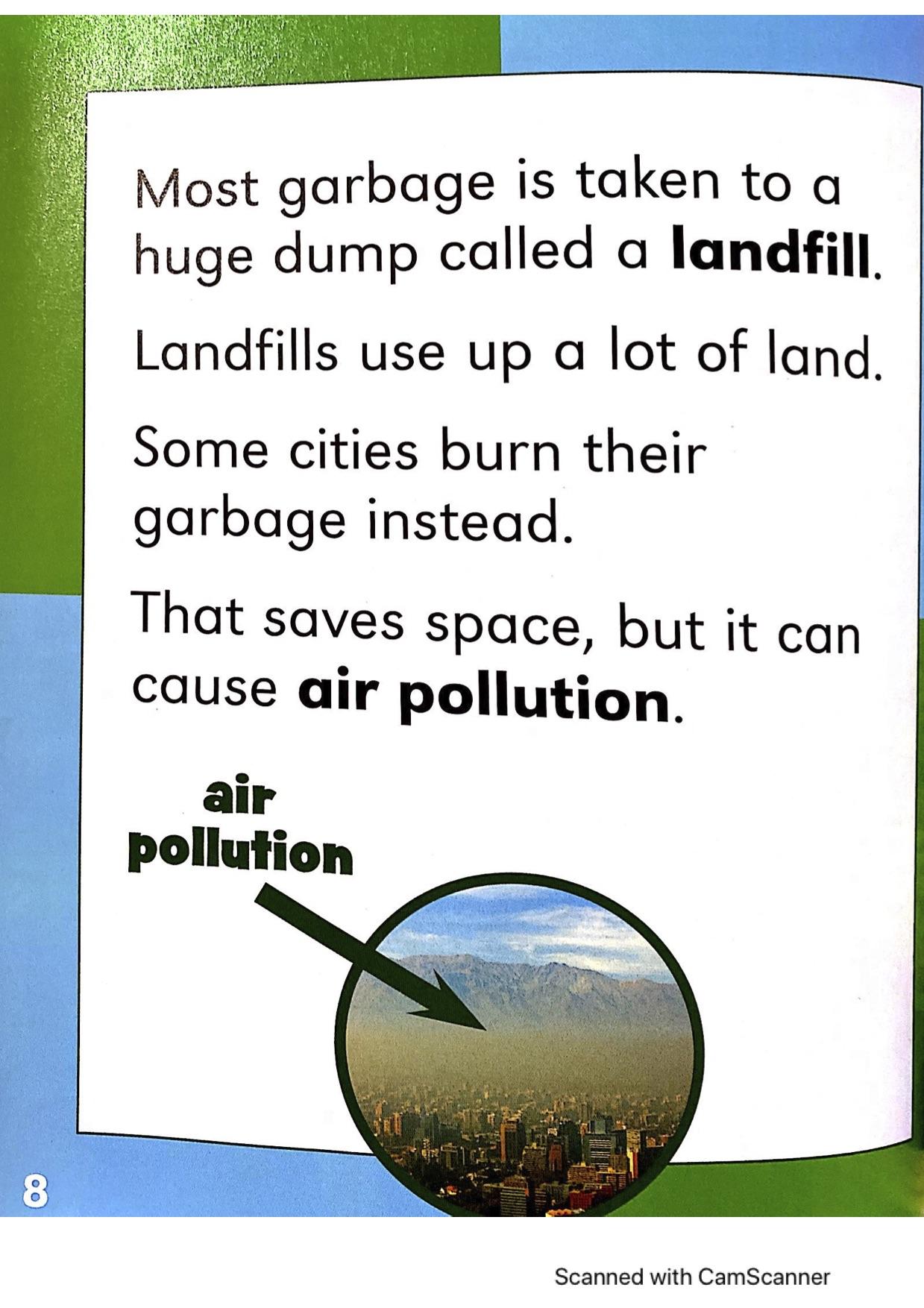 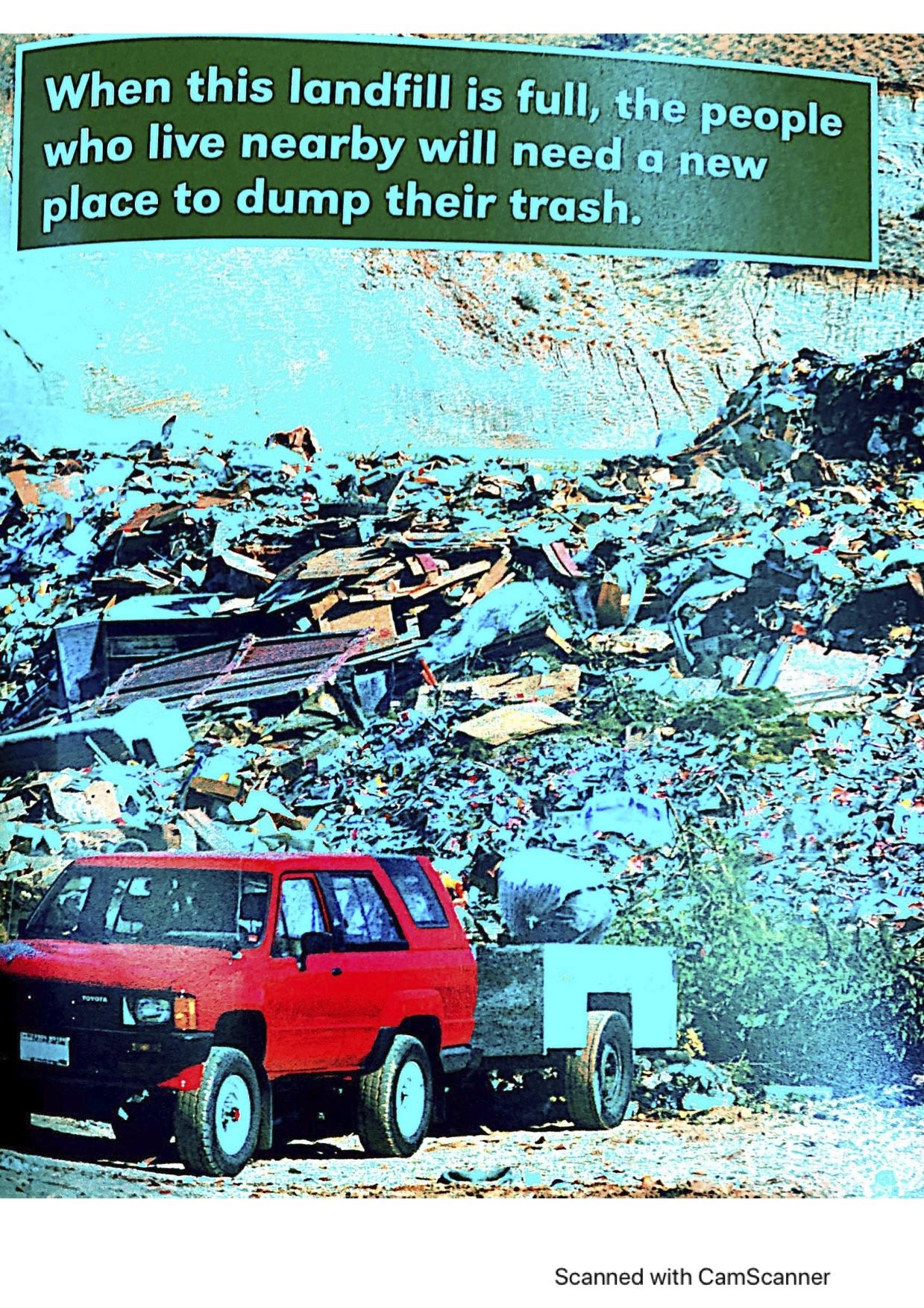 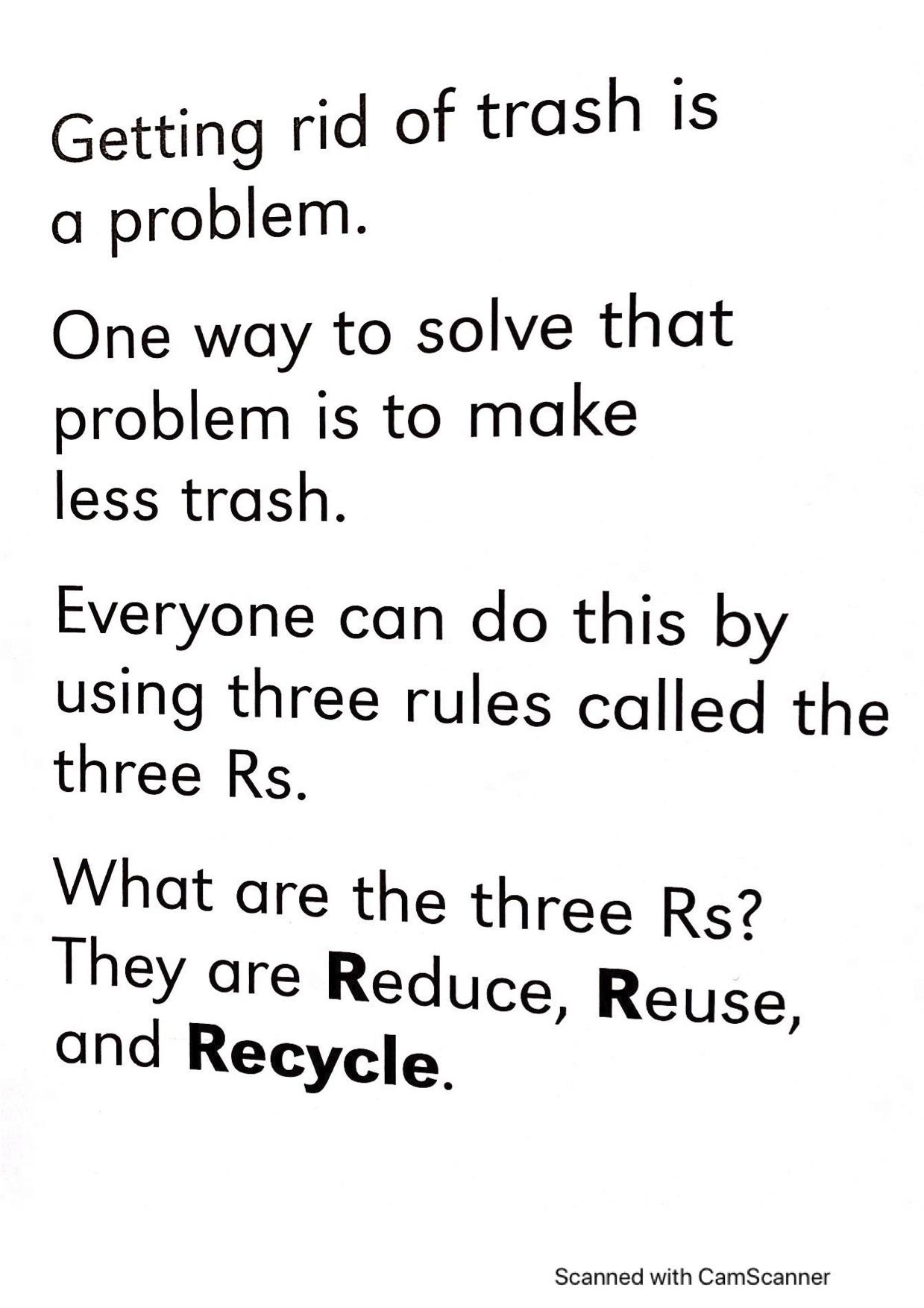 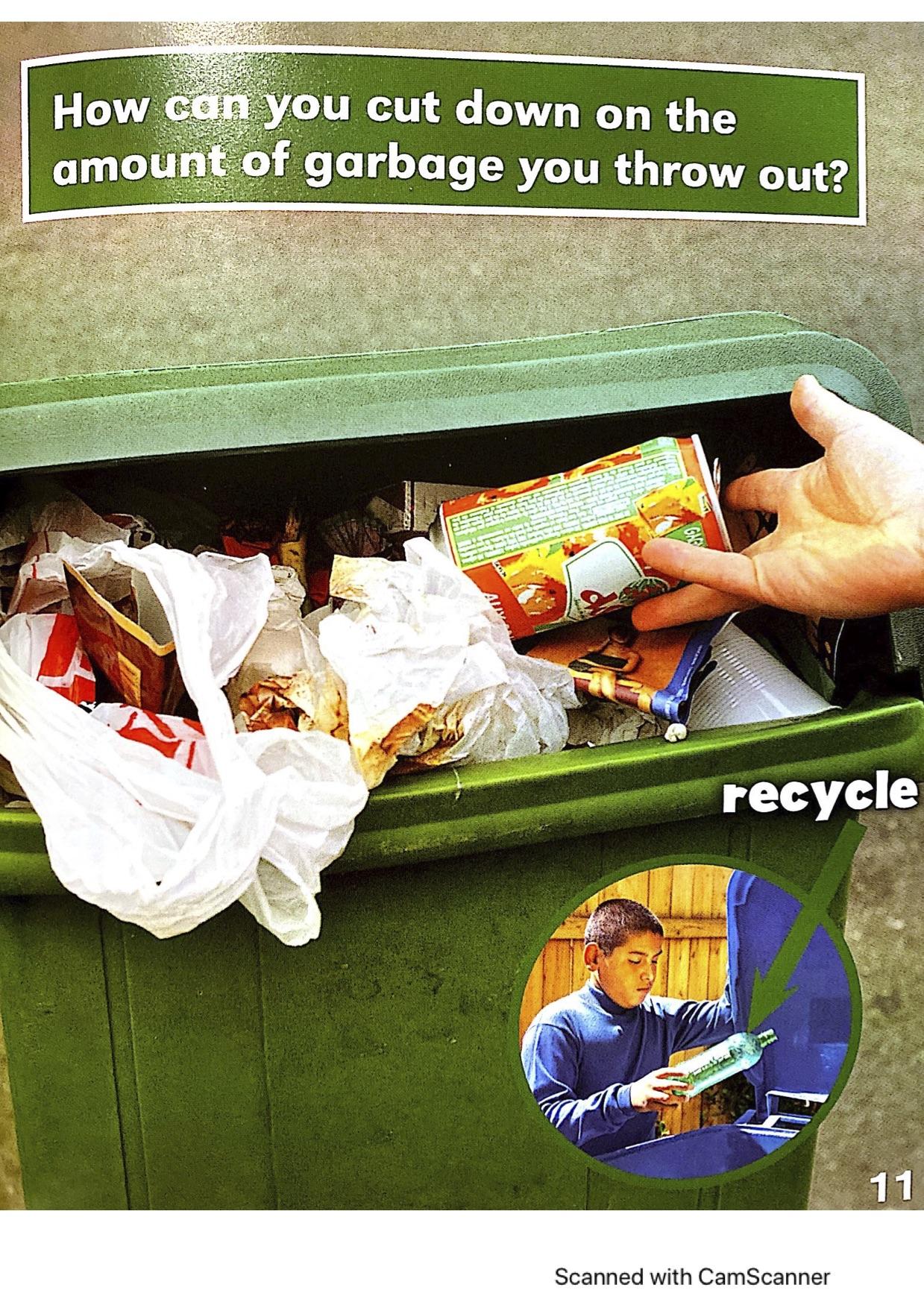 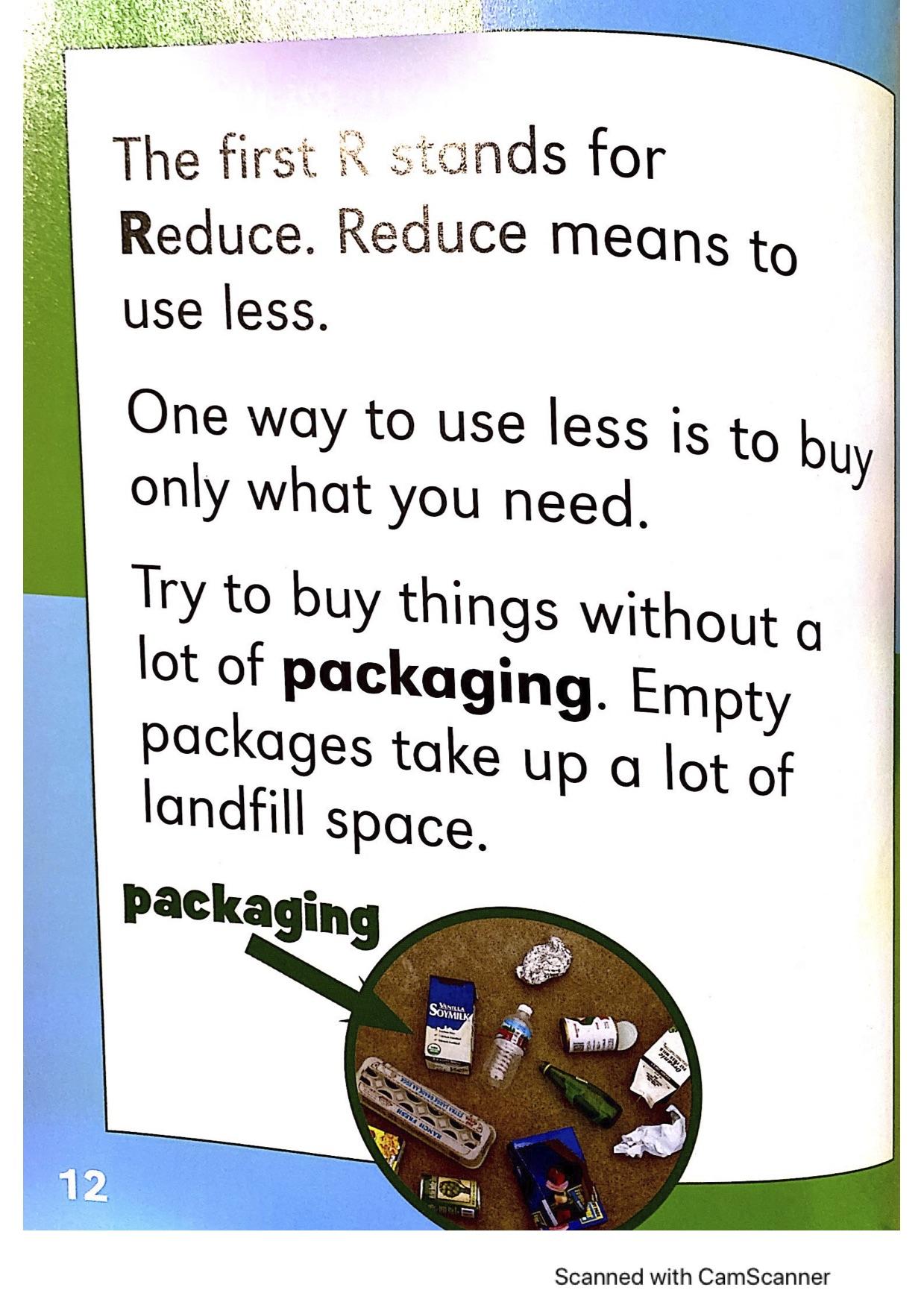 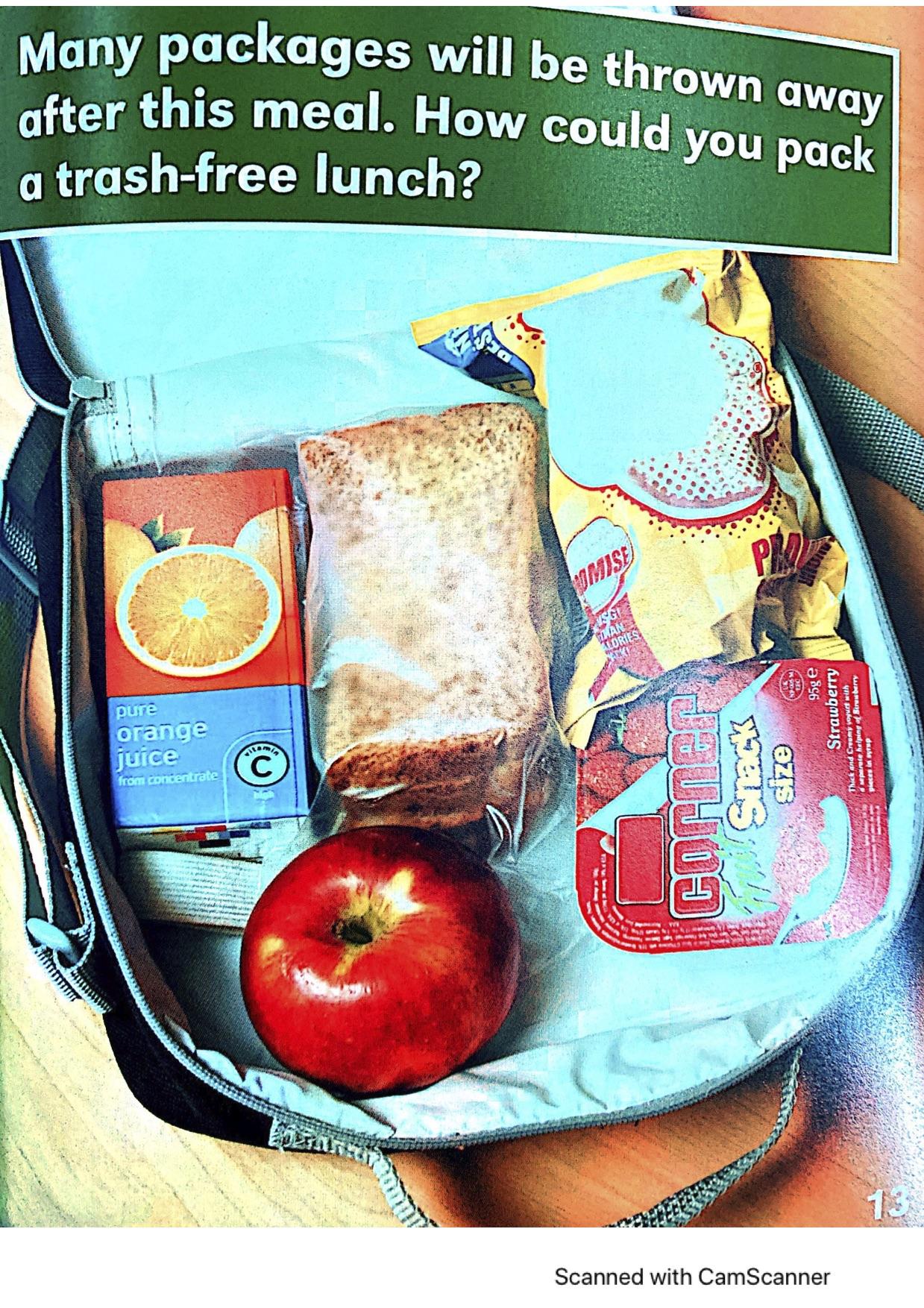 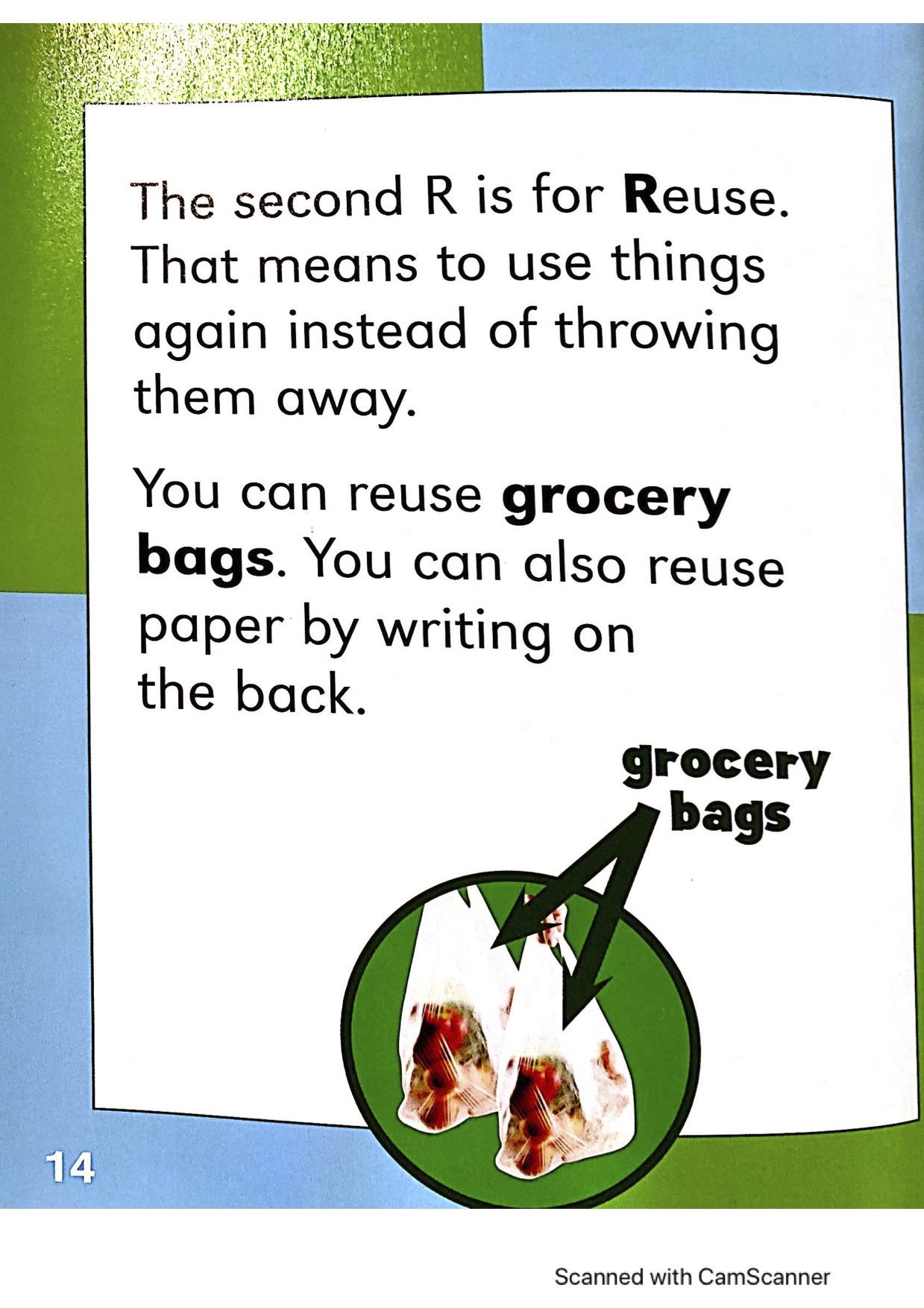 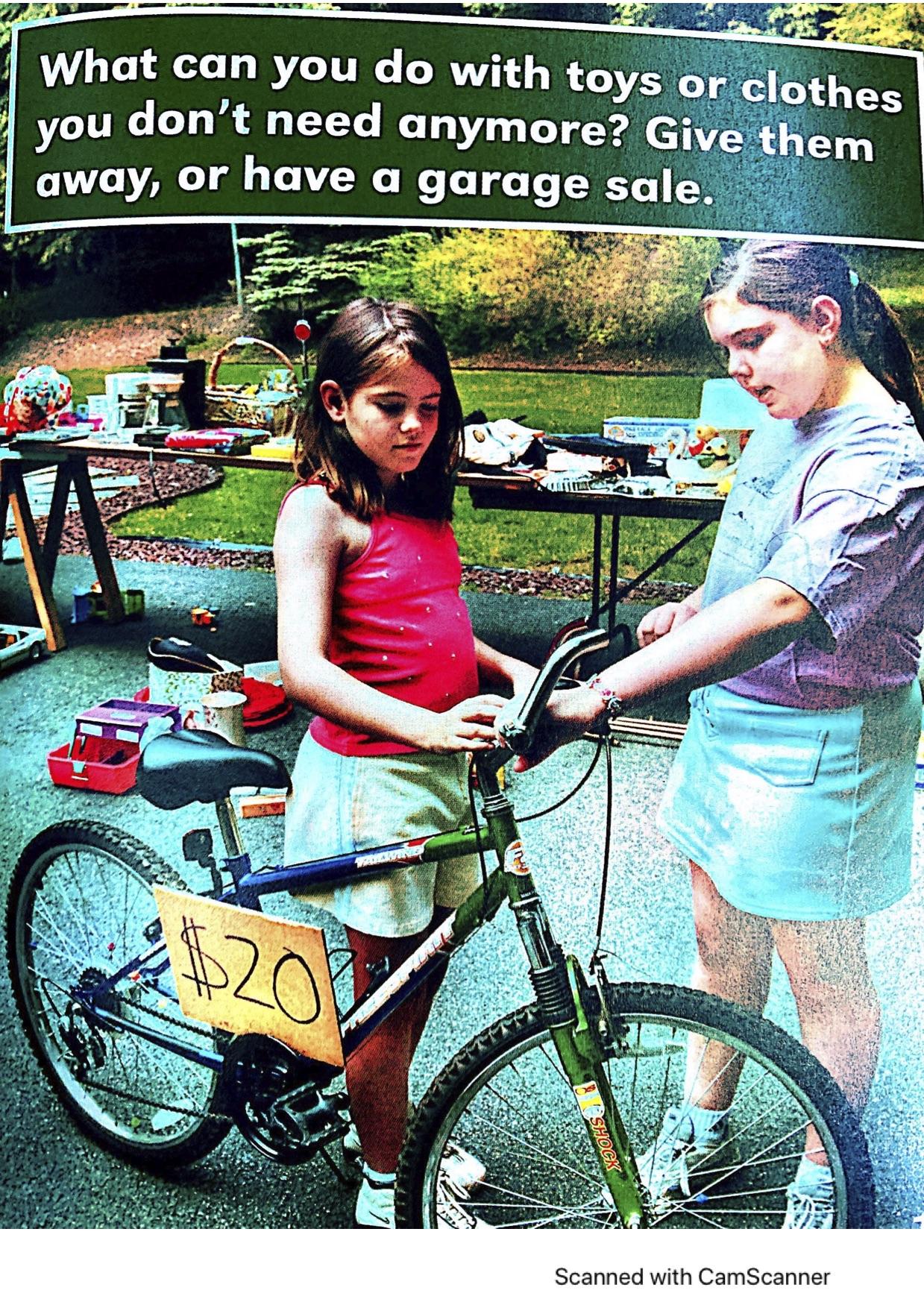 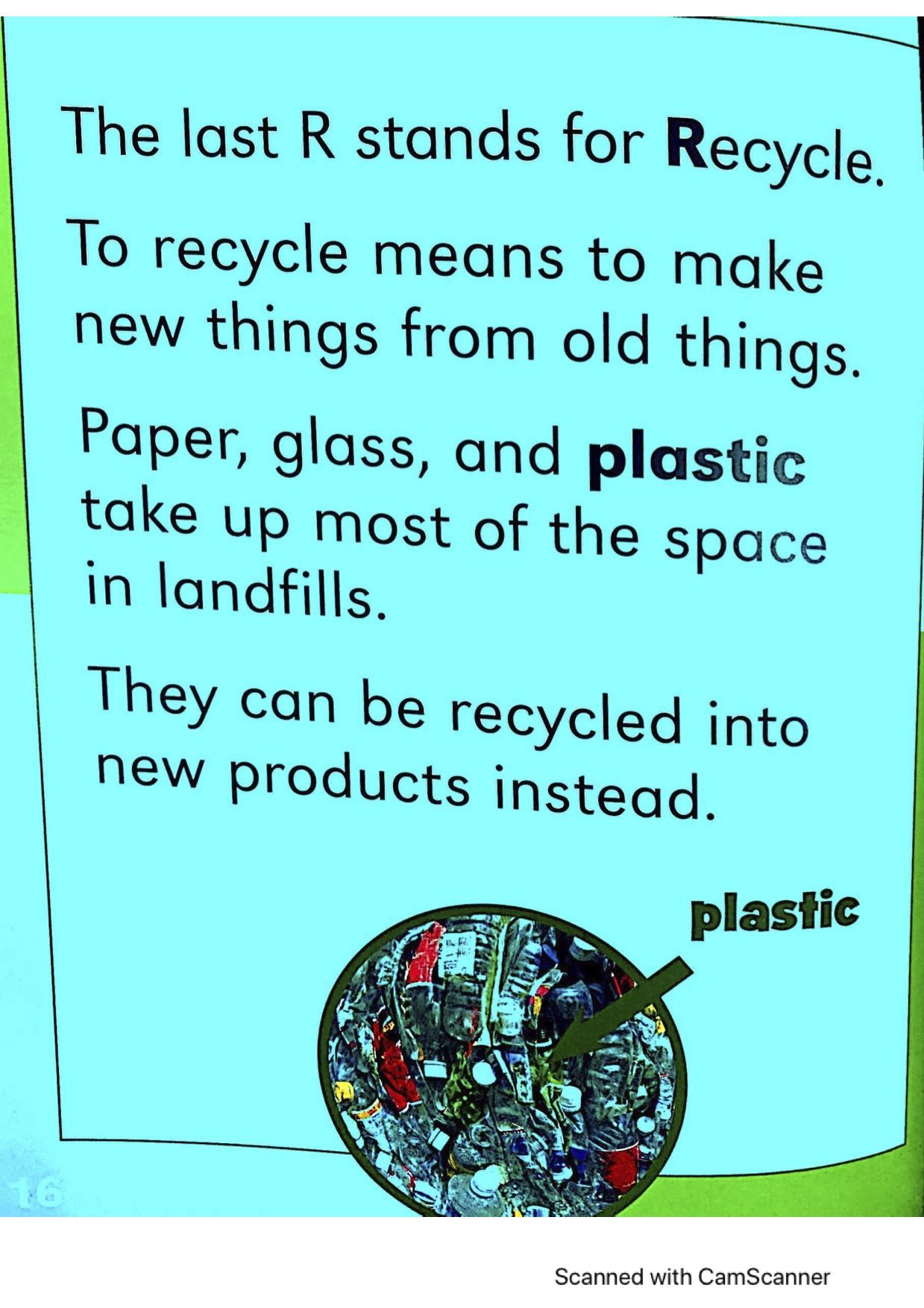 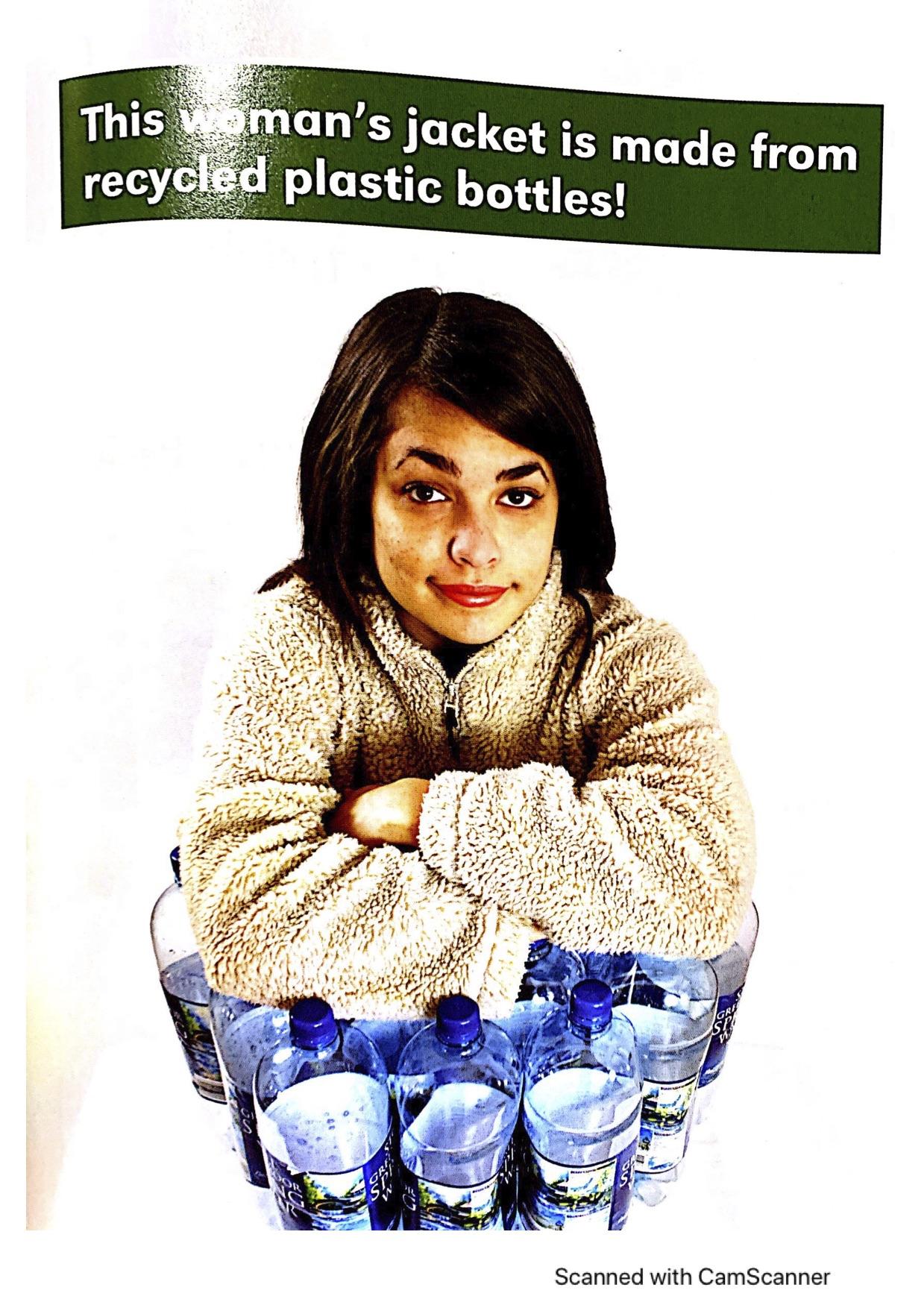 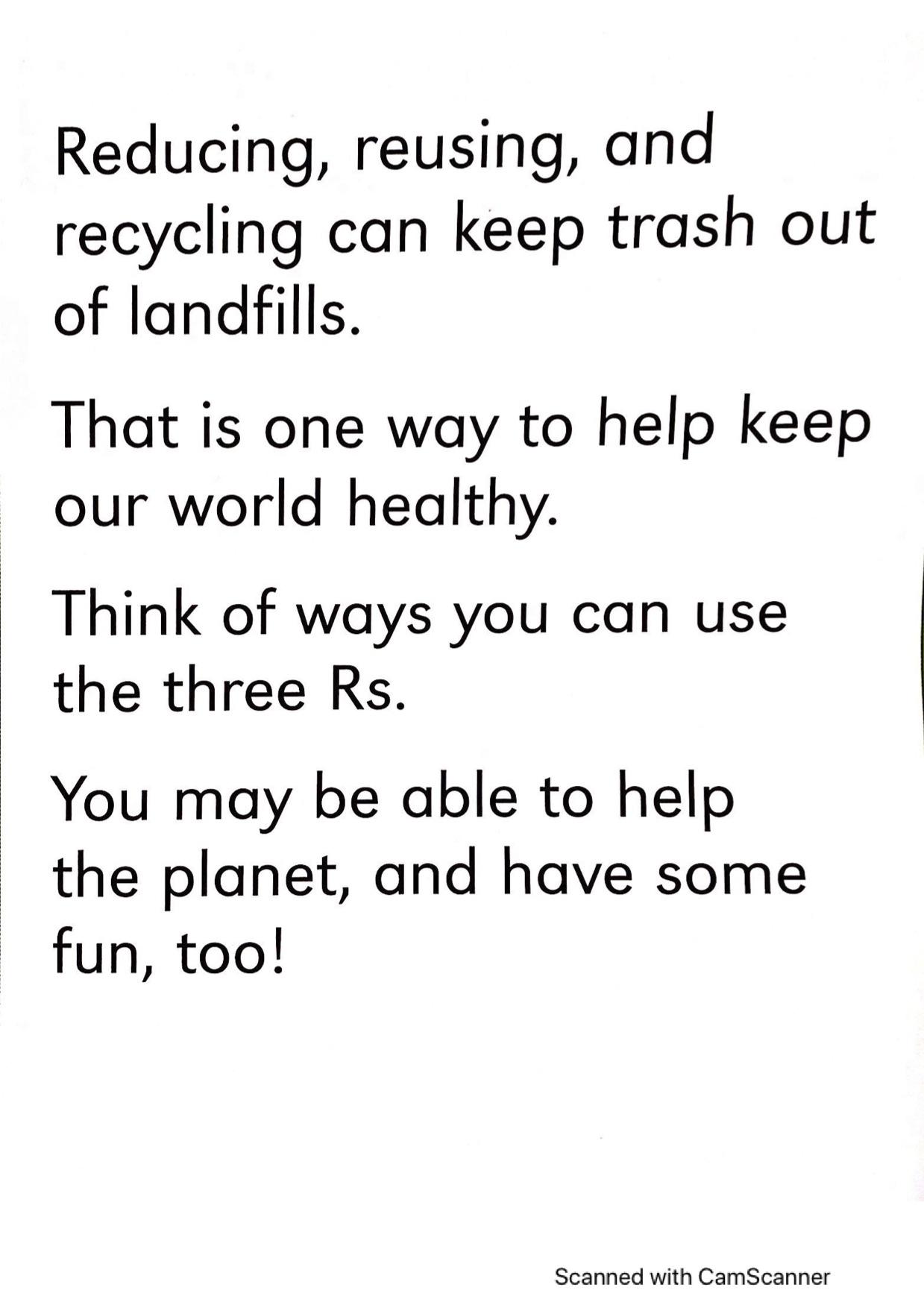 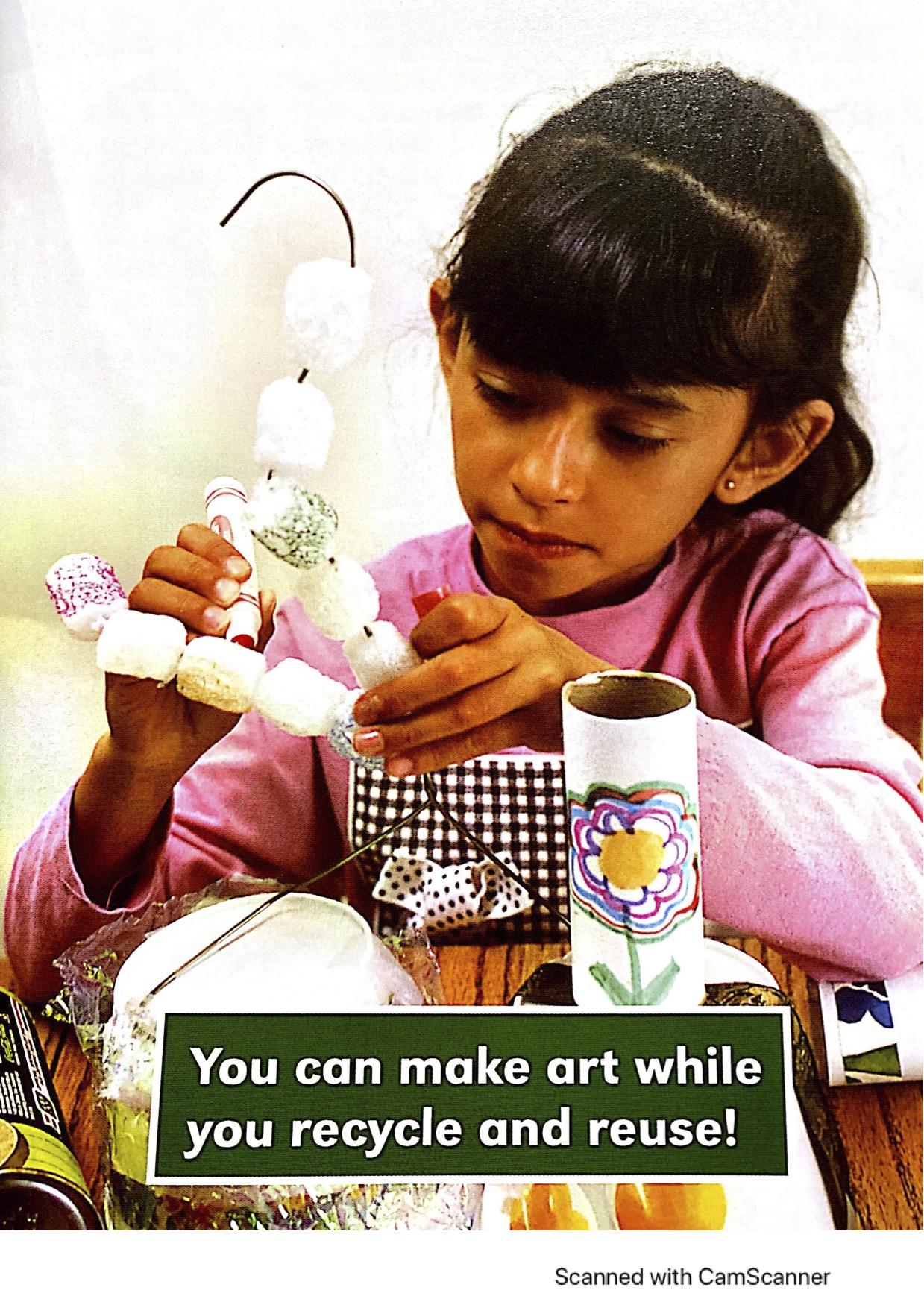 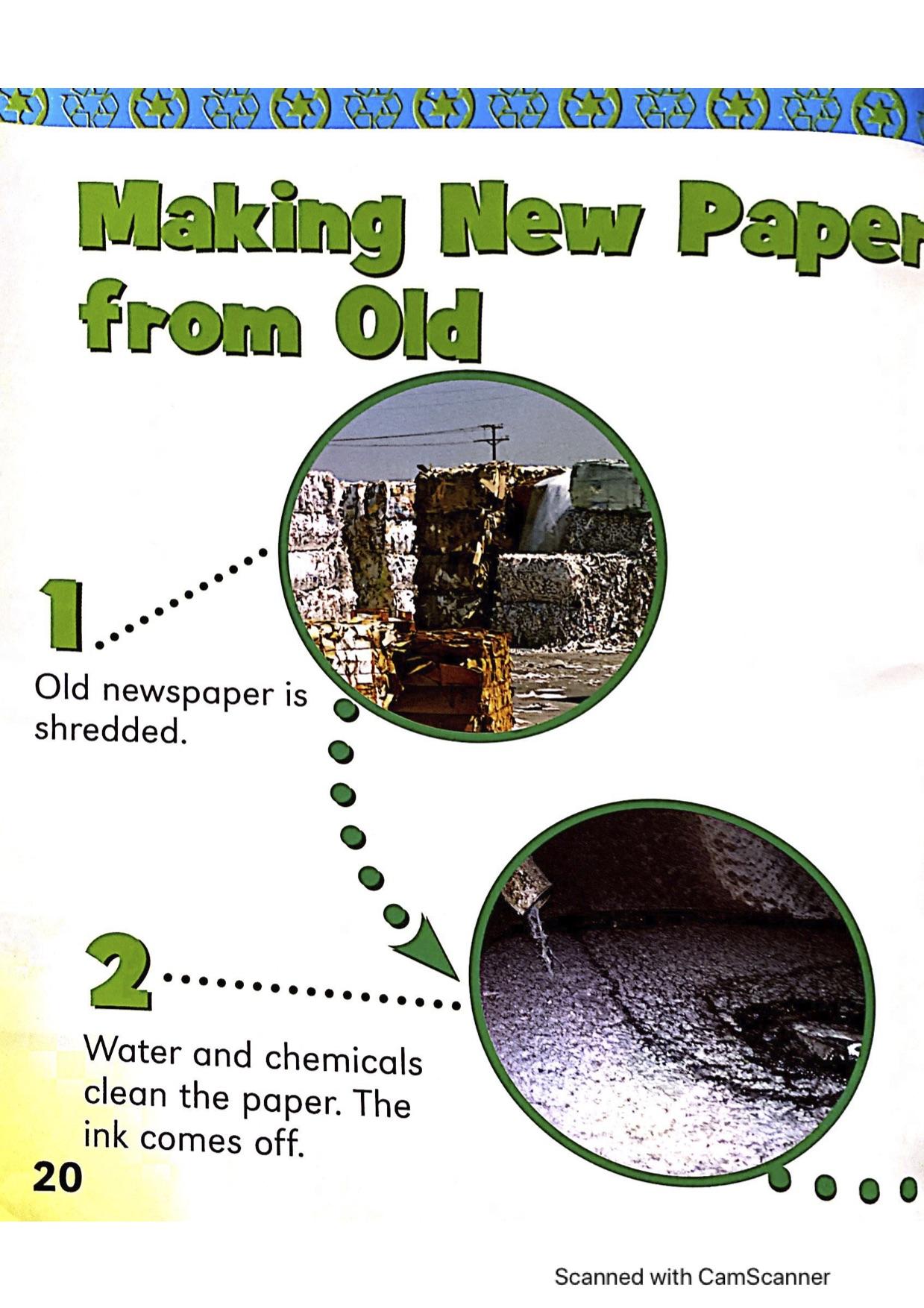 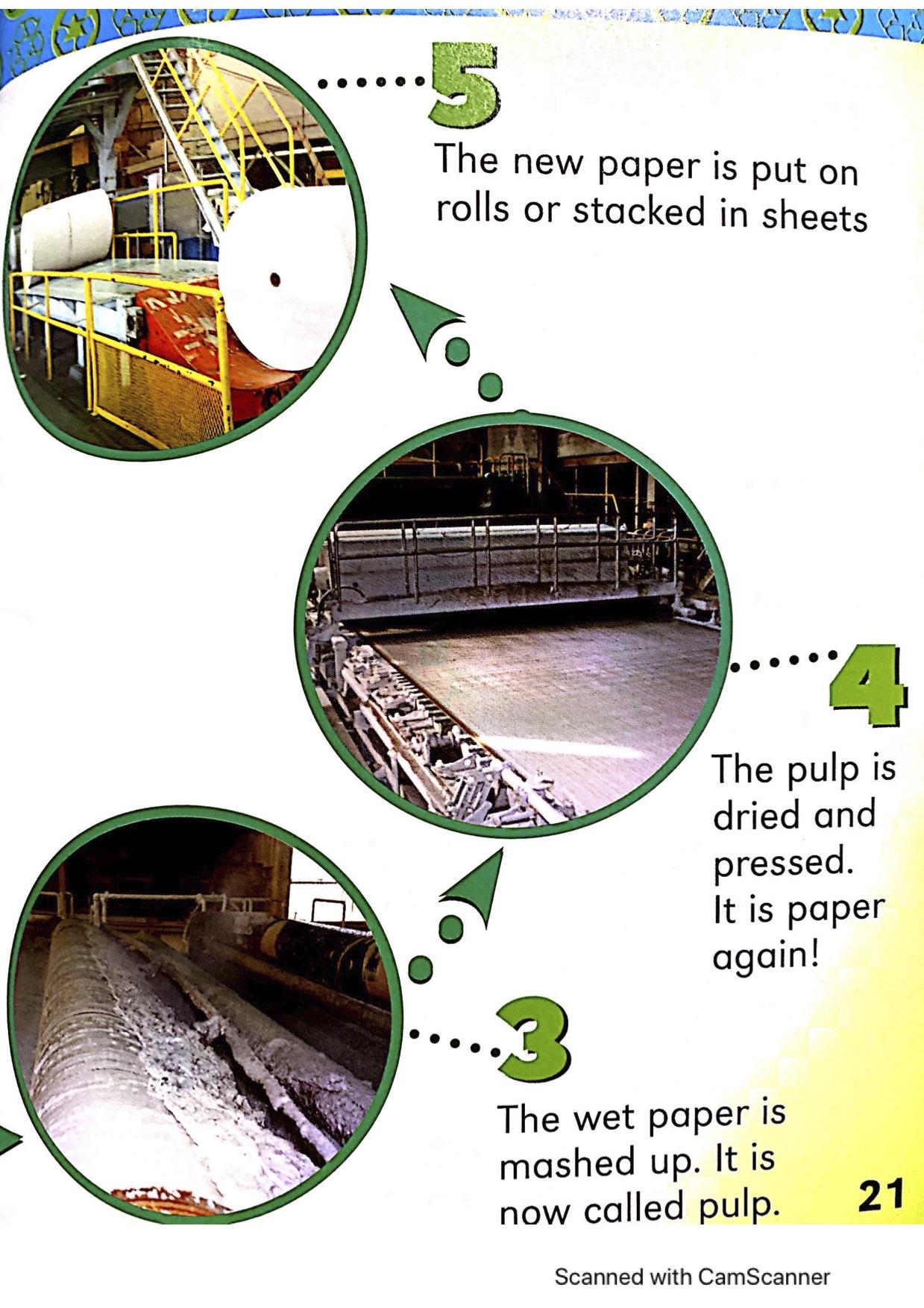 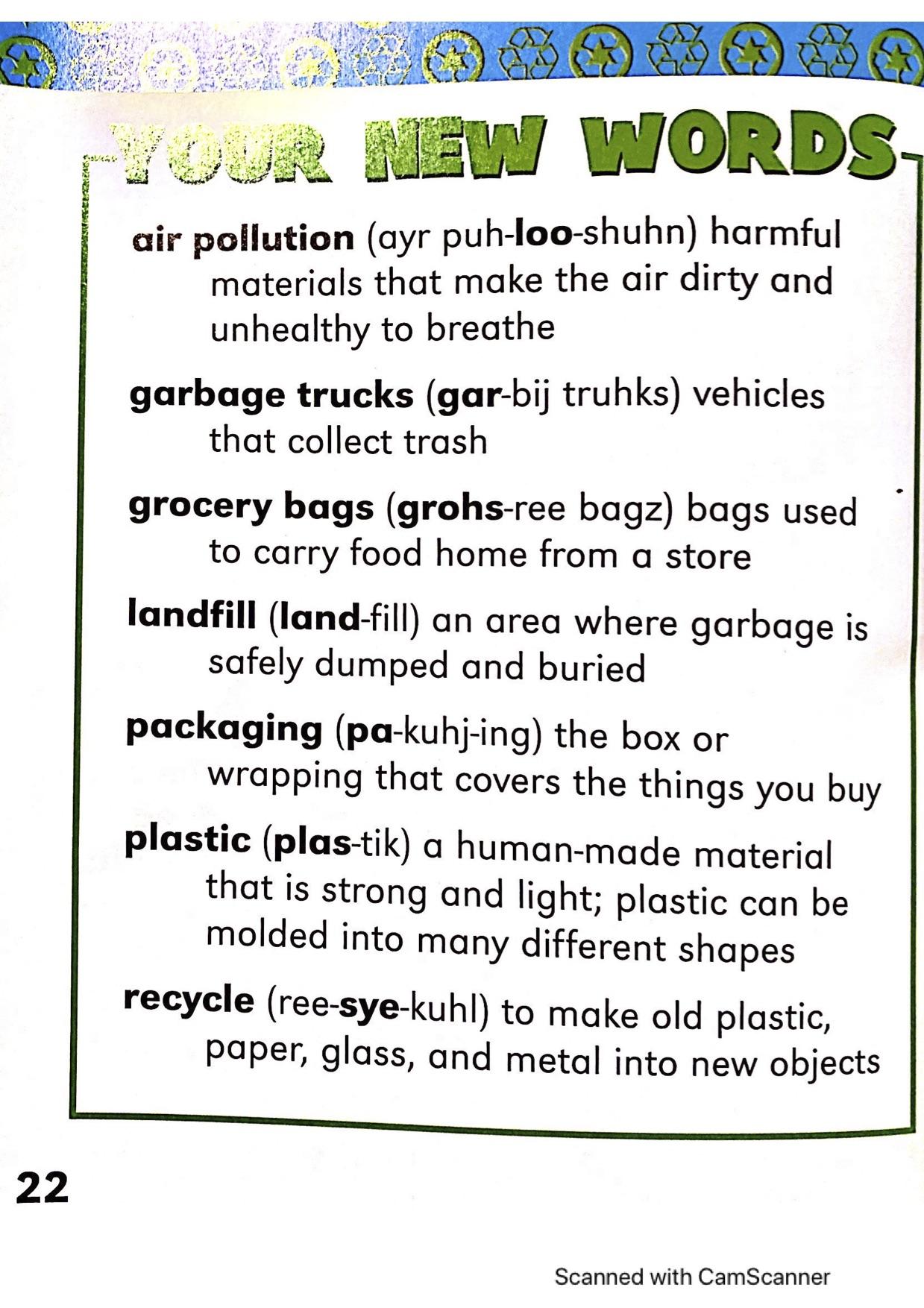 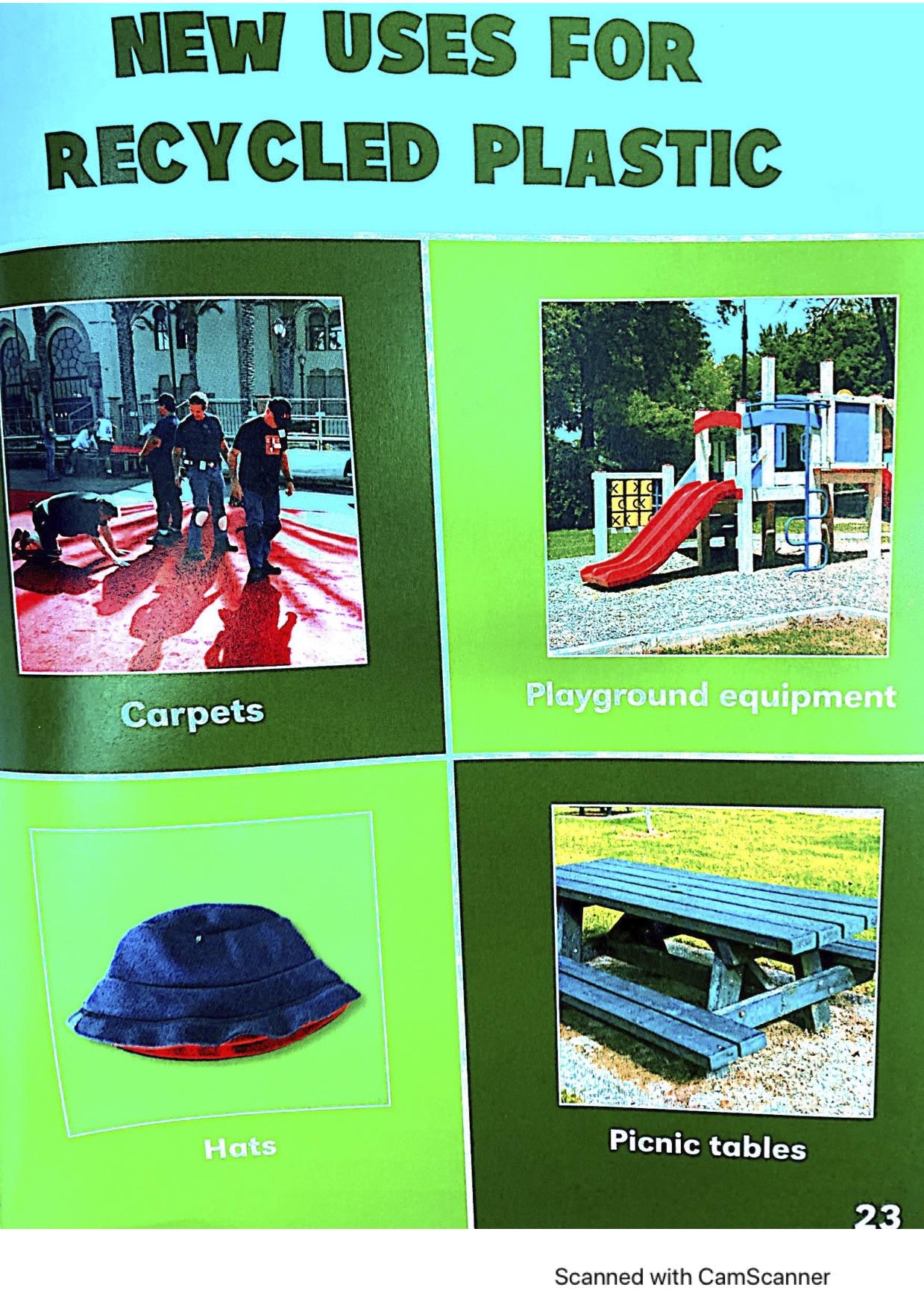 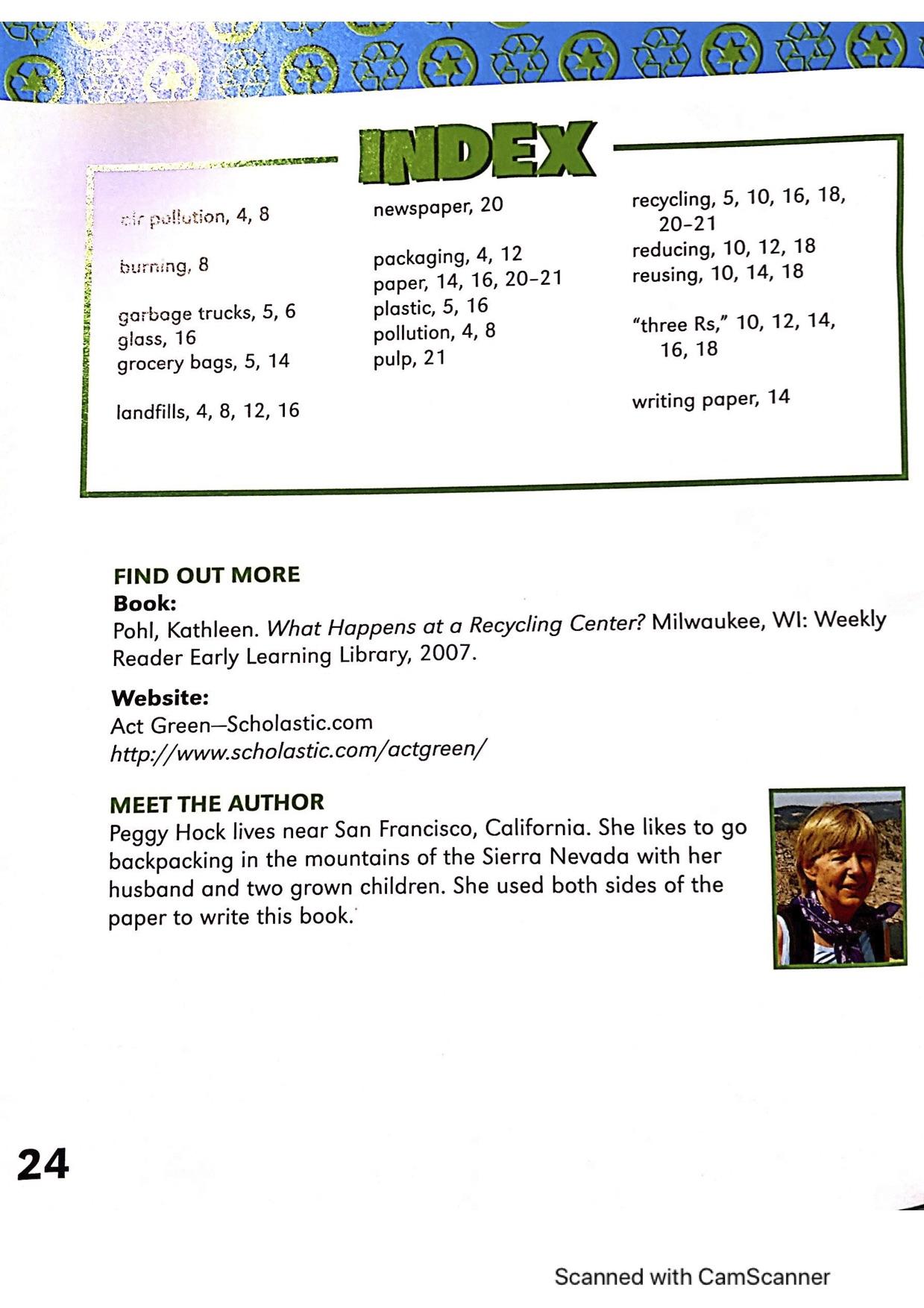 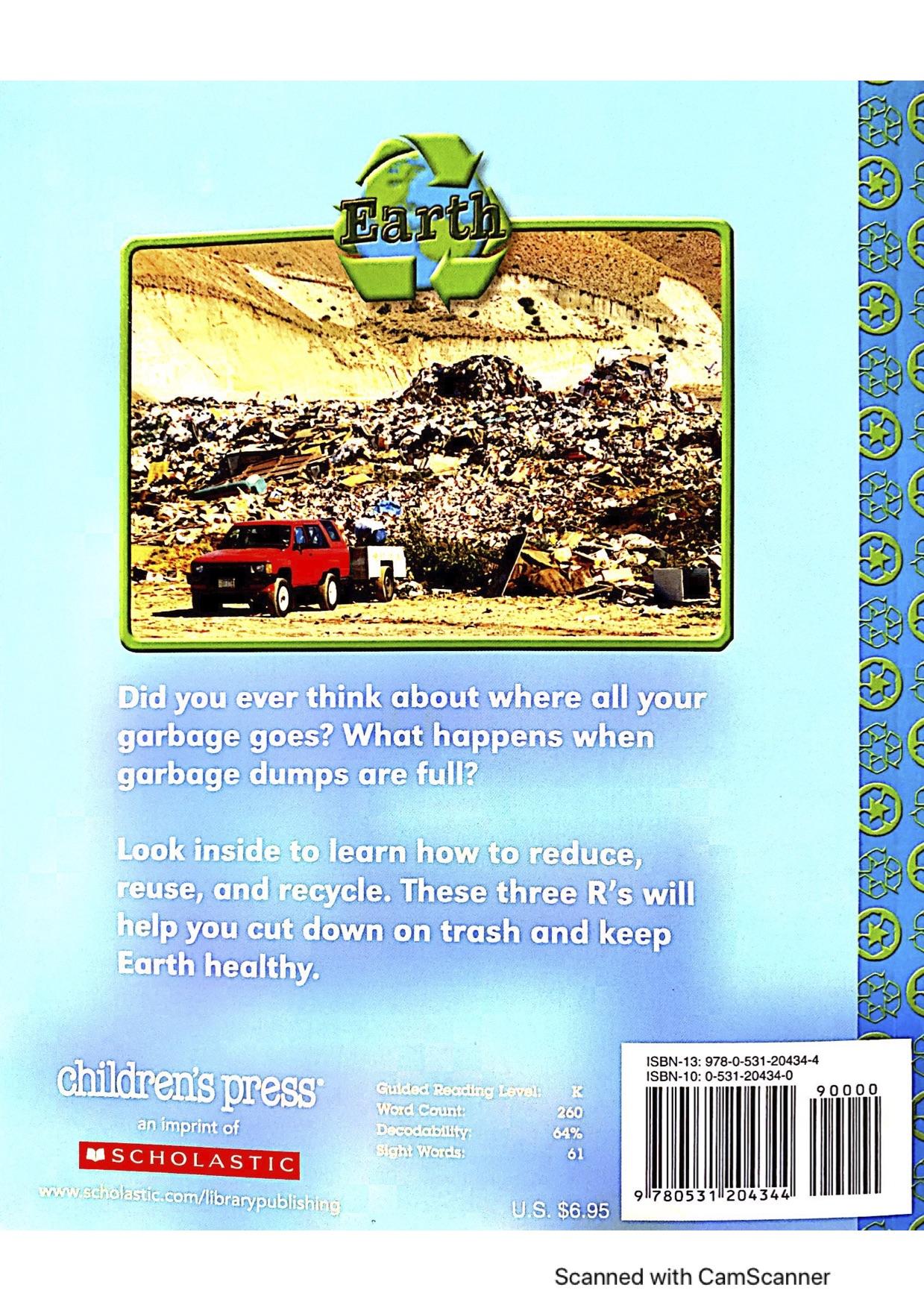